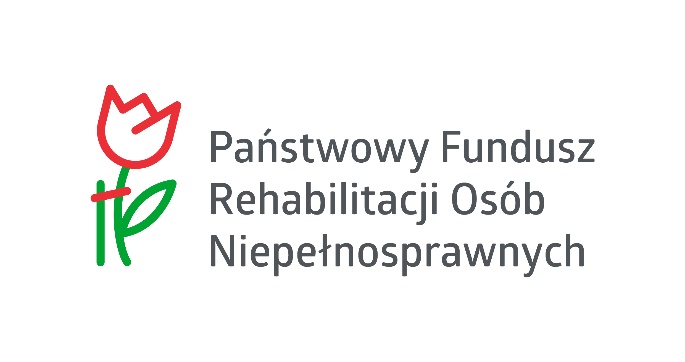 Sprawozdanie z realizacji Powiatowego Programu Działań na Rzecz Osób Niepełnosprawnychw 2020 roku
Zadania na rzecz niepełnosprawnych mieszkańców powiatu realizowano głównie ze środków PFRON 
Środki PFRON – 1.430.565,00 zł. 
Aktywny Samorząd (PFRON) – 72.287 zł.
Powiat Gołdapski – 113.867 zł.
Moduł III – 251.125
Wysokość środków PFRON
Bariery architektoniczne
Wydano: 88.250 
Skorzystało 20 osób: 
z gm. Gołdap– 16
z gm. Dubeninki – 1
z gm. Banie Mazurskie – 3
Bariery w komunikowaniu się
Wydano: 15.970 zł
Dofinansowanie otrzymało 11 osób.
Przedmioty ortopedyczne i środki pomocnicze
Wydano: 235.839 zł.

Otrzymały 179 osoby 
Gm. Gołdap – 138
Gm. Dubeninki – 19
Gm. Banie Mazurskie – 22
Likwidacja barier technicznych
Wydano 7.399 zł
Dofinansowanie otrzymała 3 osoby
Sprzęt rehabilitacyjny
Wydano: 2.063 zł
Skorzystały 3 osoby.
Turnusy rehabilitacyjne
Wydano: 52.505 zł
Na turnus pojechały  38 osoby: 
Gm. Gołdap – 38
Gm. Dubeninki – 0
Gm. Banie Maz. – 0
Warsztat Terapii Zajęciowej
Środki PFRON – 1.024.800 zł
 Środki ze Starostwa Powiatowego              w Gołdapi – (10%) – 113.867 zł
Środki własne Caritas – 4.856 zł
Rehabilitacja zawodowa
Instrumenty i usługi rynku pracy- 11.138 (1 osoba)
Rozpoczęcie działalności gospodarczej, rolniczej albo wniesienie wkładu do spółdzielni socjalnej – 0
Zwrot kosztów wyposażenia stanowiska pracy osoby niepełnosprawnej – 0
Zapobieganie niepełnosprawności,  ochrona socjalna i prawna osób niepełnosprawnych
W 2020 roku mieszkańcy powiatu mieli możliwość uzyskania konsultacji prawnych za pośrednictwem internetu lub telefonicznie.
Powiatowe Centrum Pomocy Rodzinie w Gołdapi realizuje poradnictwo prawne i psychologiczne (w tym dla osób  niepełnosprawnych)
Aktywny Samorząd
PCPR od 2012 roku realizuje pilotażowy program Aktywny Samorząd:

Środki wykorzystane w 2020 r. – 77.336,52 zł
Pomoc w uzyskaniu wykształcenia na poziomie wyższym otrzymało 19 osób niepełnosprawnych.
Pomoc w zakupie sprzętu elektronicznego, jego elementów, oprogramowania – 2 os.
Pomoc w zakupie i montażu oprzyrządowania do posiadanego samochodu – 0 os.
Pomoc w utrzymaniu sprawności techn. Protezy kończyny, w której zastosowano nowoczesne rozwiązania techniczne – 0 os. 
Pomoc w utrzymaniu aktywności zawodowej poprzez zapewnienie opieki dla osoby zależnej – 1 os.  
Skuter inwalidzki lub oprzyrządowanie elektryczne do wózka ręcznego – 1 os.

                              Dziękuję za uwagę.